Crayola Door Decoration
By Annie Gaudet
Submitted by Paula Randaza, Rivier College, Nashua, NH
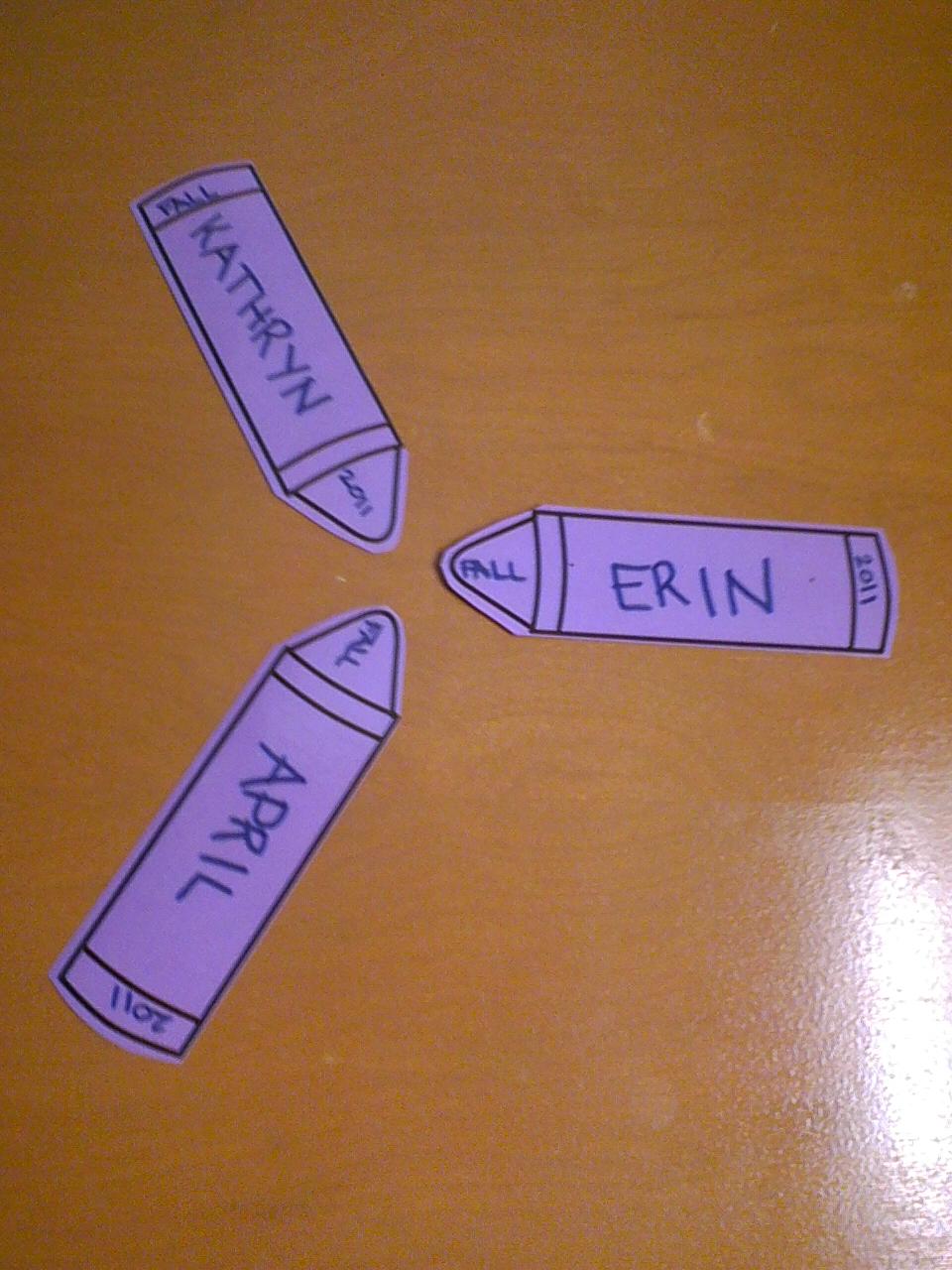